Modelling and Optimization of Compact Subsea Separators
Name: Preben F. Tyvold
Supervisors: Sigurd Skogestad & Johannes Jäschke
Recycled water
Swirl separator
Oil outlet
Feed
Gravity separator
Water outlet
Swirl separator
Recycled oil
My Model this Far
Gravity Separator
Two components: Water and Oil

	Response for: -10 % feed rate at t=200
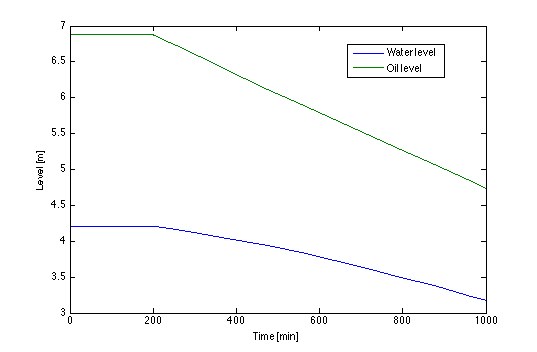 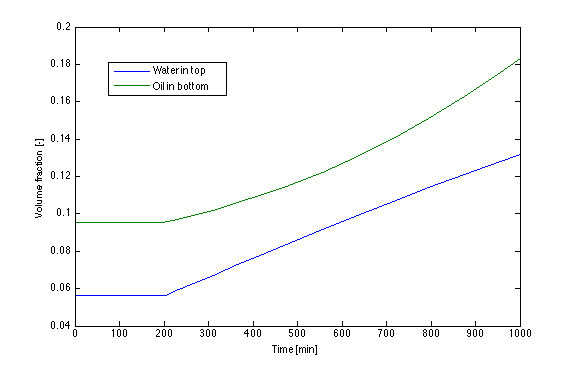 Planned Work
Add a third component:
 Asphaltenes (surfactant)
How are the distributed?
Consider accumulation of asphaltenes
Recycle
Drain